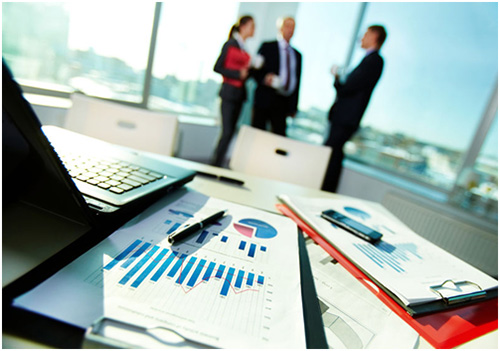 АЗЕРБАЙДЖАНСКИЙ  ГОСУДАРСТВЕННЫЙ    ЭКОНОМИЧЕСКИЙ  УНИВЕРСИТЕТ
ОБЪЕКТЫ ЛОГИСТИЧЕСКОГО УПРАВЛЕНИЯ
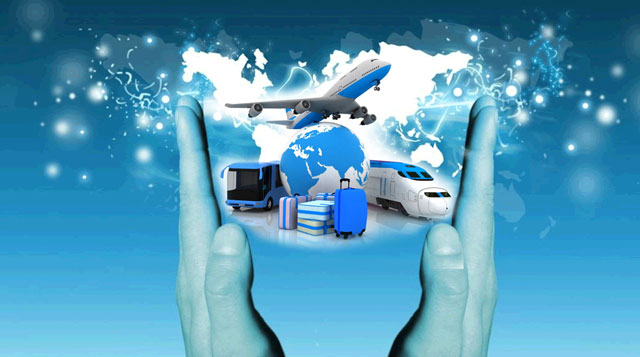 Факультет: Коммерция
Группа:            921
        Студент:   Гаджиева Наргиз
Логистика рассматривает перемещения материалов, информации и других объектов в пространстве и времени. Так как этот процесс осуществляется непрерывно, то обойтись рассмотрением отдельно взятых объектов не представляется возможным.
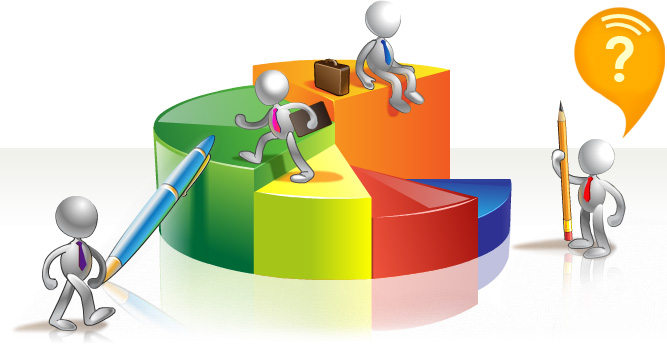 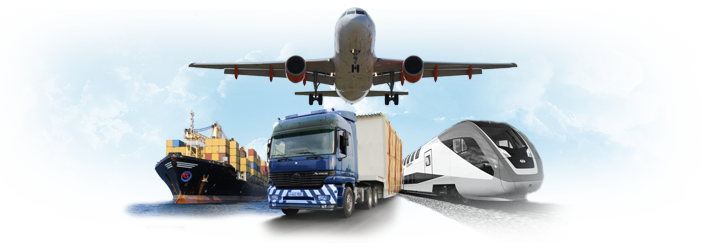 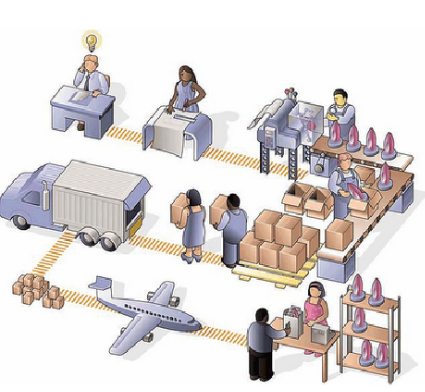 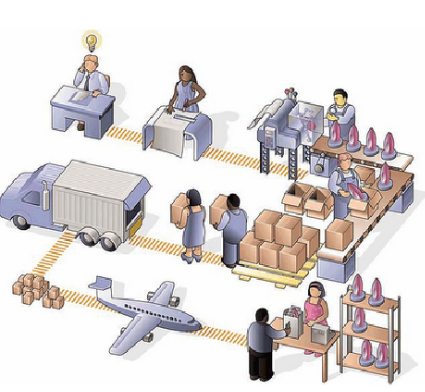 Объектом исследования логистики как науки и объектом управления логистики как сферы предпринимательства является система материальных, информационных, финансовых и других потоков.
Принципиальное отличие логистического подхода от предшествующего ему управления движением материальных ресурсов состоит в том, что теперь объектом управления стал поток — множество объектов, воспринимаемое как единое целое.
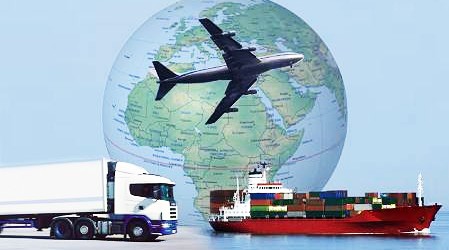 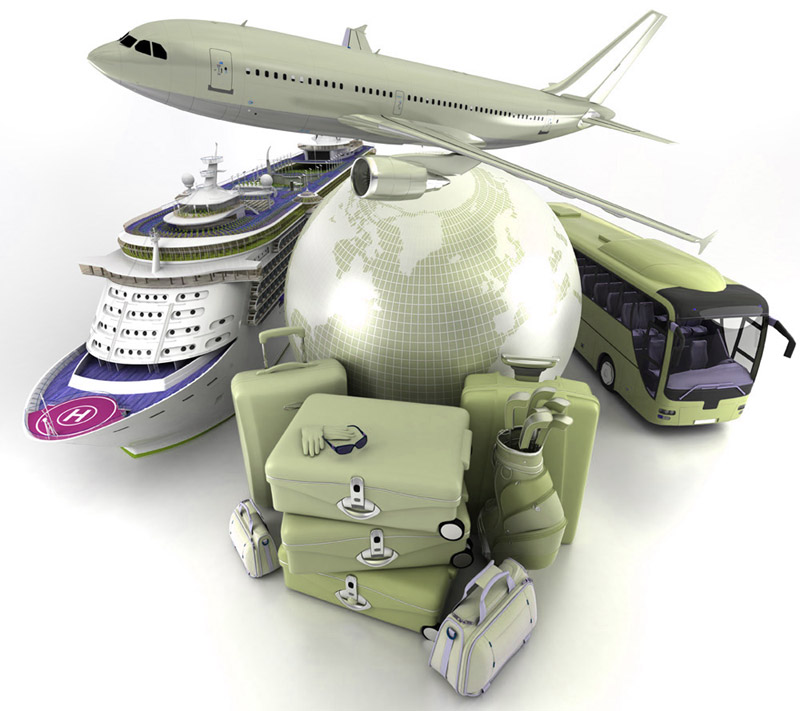 Поток представляет собой совокупность объектов, воспринимаемую как единое целое, существующую как процесс на некотором временном интервале и измеряемую в абсолютных единицах за определенный период времени.
Основные параметры, характеризующие поток:
начальный и конечный пункты
геометрия пути (траектория)
длина пути (мера траектории)
скорость и время движения
промежуточные пункты
интенсивность
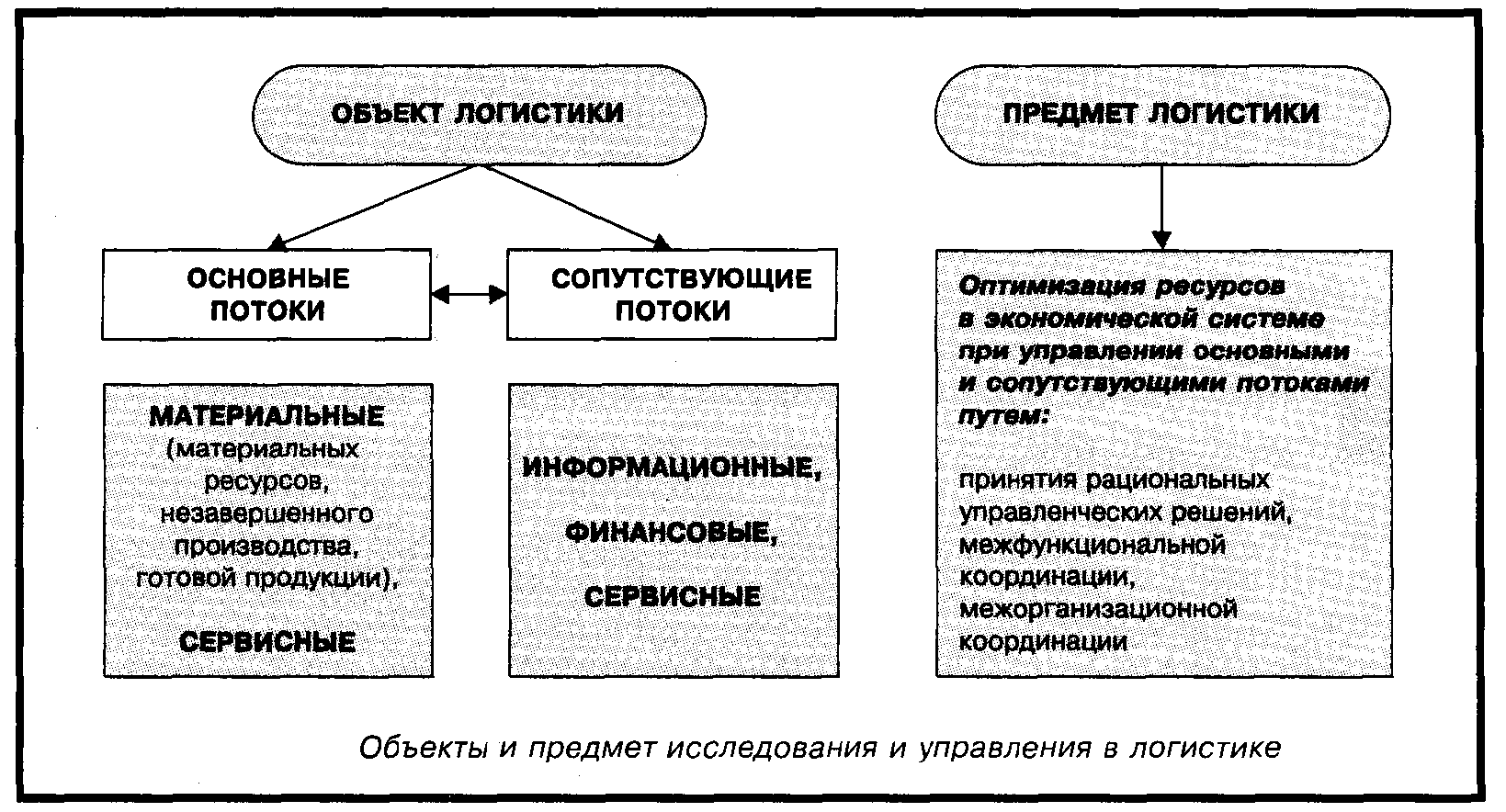 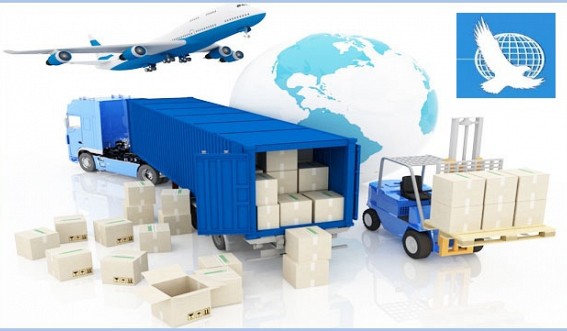 Объектом логистического управления являются потоки:
Материальные (сырье, материалы, полуфабрикаты, ГП, запчасти и т. п.)
Информационные (распоряжения, отчеты, сопроводительные документы, договора и т. п.)
.
Финансовые (денежные расчеты)
Сервисные
Ключевым в логистике является понятие «материального потока»
Он образуется в результате транспортировки и складирования, а так же иных, связанных с этим операций - от источника сырья до потребителя готовой продукции.
Материальные потоки могут иметь место как между различными предприятиями, так и внутри одного предприятия.
Материальный поток
можно определить как находящиеся в состоянии движения материальные ресурсы, незавершенное производство, готовая продукция, к которым применяются логические операции или функции, связанные с физическим перемещением в пространстве 
(погрузка, разгрузка и т.п.).
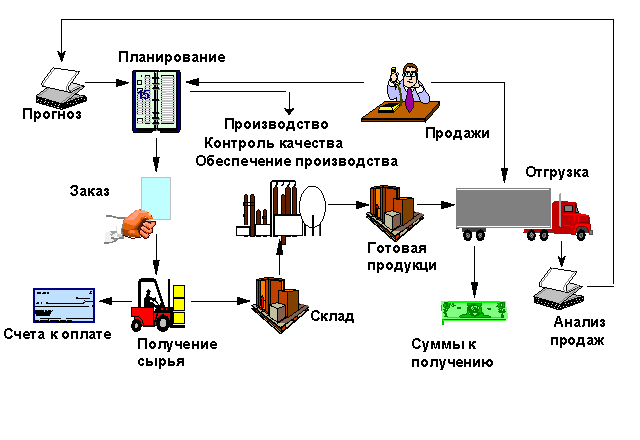 Объем работ по каждой отдельной операции за определенный промежуток времени в сумме составляет материальный поток.
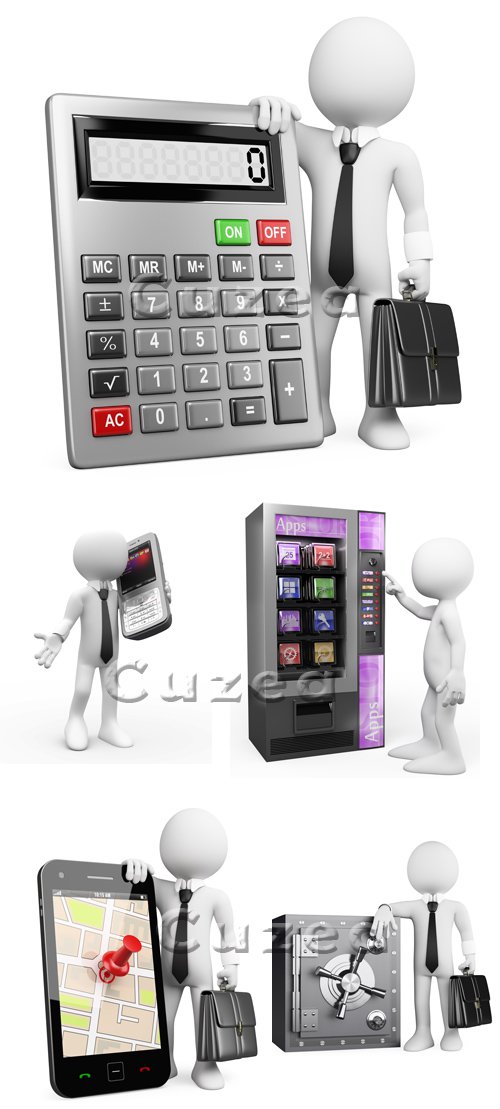 единица измерения груза,
Величина материального потока рассматривается как
единица измерения времени,
штуки, 
тонны
сутки, месяц, год
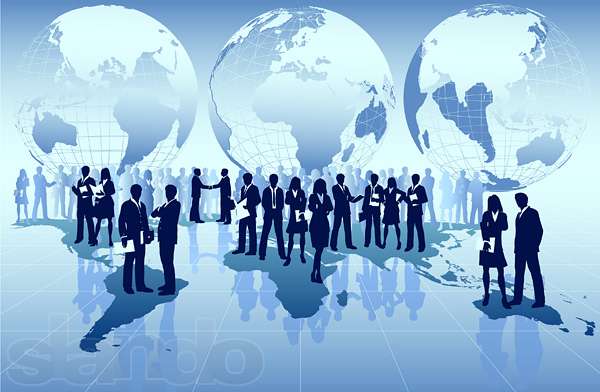 Различают «входной» и «выходной» материальные потоки:
ВХОДНОЙ: «внешняя среда» -     логистическая система
ВЫХОДНОЙ: логистическая система - «внешняя среда»
Таким образом, материальные потоки можно классифицировать, как:
Входной
Внешний
Внутренний
Выходной
Классификация материальных потоков
Материальный поток образуется в результате выполнения совокупности    ЛОГИСТИЧЕСКИХ ОПЕРАЦИЙ.
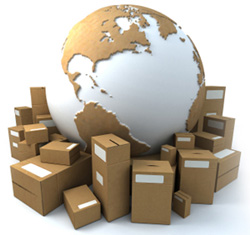 Логистическая операция - совокупность действий, 
направленная на преобразование материального и (или) информационного потока.
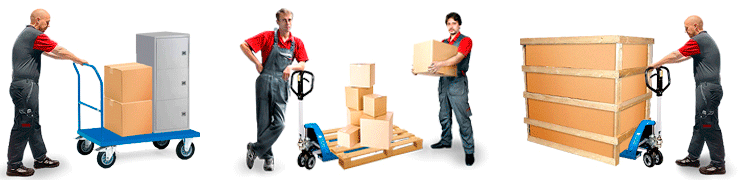 погрузка
разгрузка
Логистические операции по отношению к материальному потоку
затаривание
экспедирование грузов
перевозка грузов
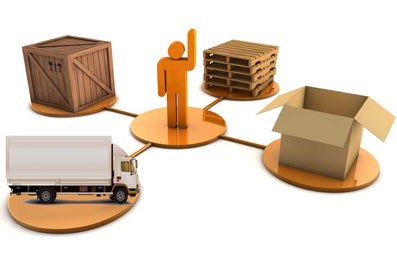 хранение грузов
приемка и отпуск товаров со склада
Логистические операции по отношению к материальному потоку
перегрузка
сортировка, комплектация
разукрупнение грузов
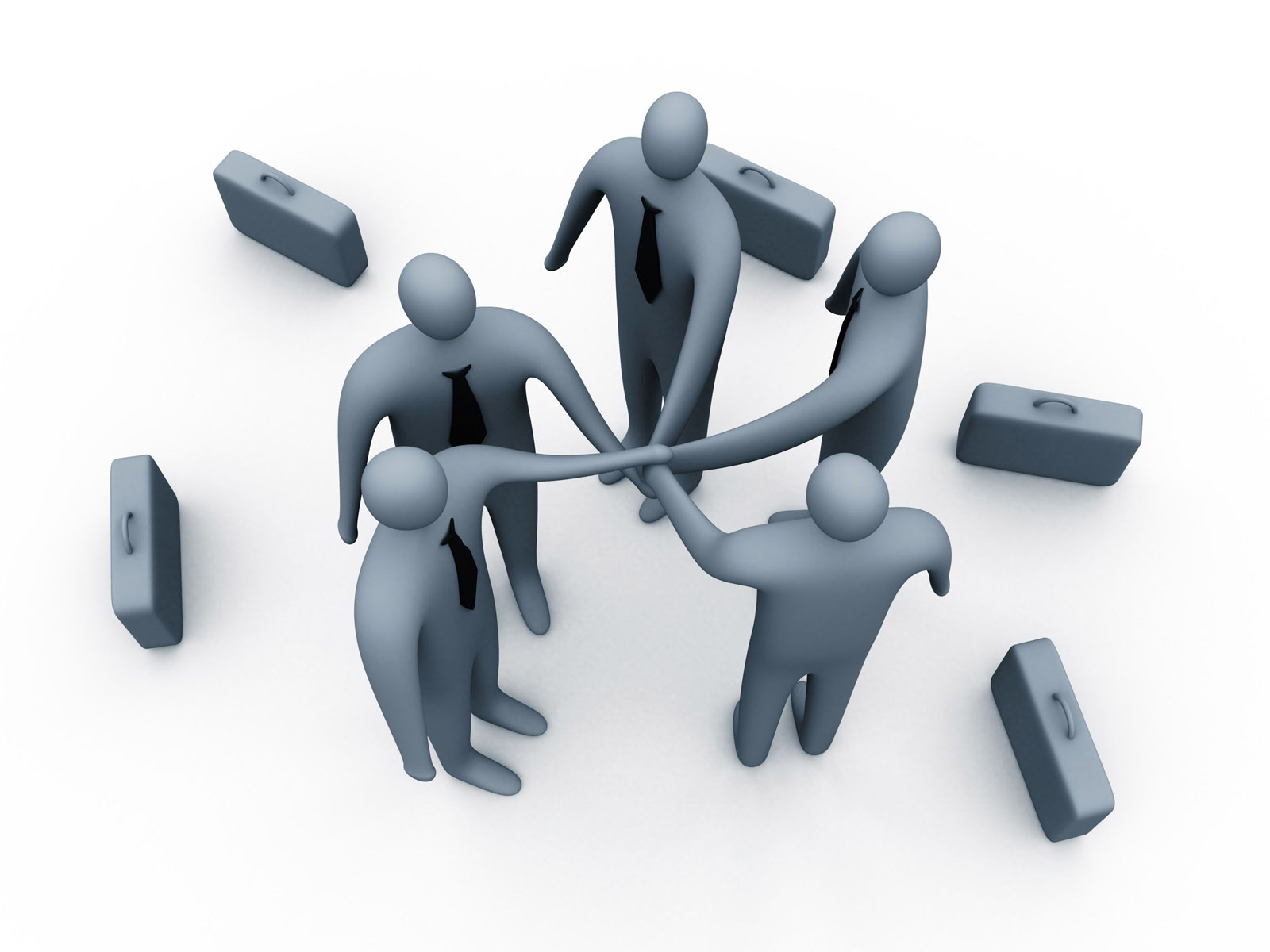 сбор, хранение, передача информации о грузах и товарах
расчеты с поставщиками и покупателями
Логистические операции по отношению к материальному потоку
страхование грузов
передача прав собственности на товар
.
таможенное оформление грузов и т.д
Классификация логистических операций
Логистические операции
Переход права собственности на товар
Изменение потребительских свойств
Природа потока
«Двух-сторонняя»          (с переходом)
«Одно-сторонняя»         ( без перехода)
Матери-альный поток
Инфор-  мация
С «добавленной» стоимостью
Без «добавленной» стоимости
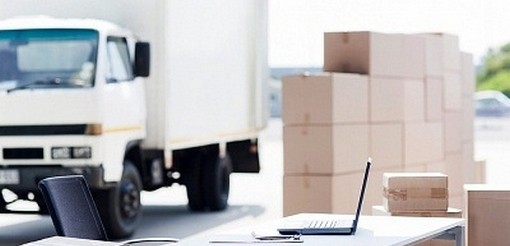 Показатели, характеризующие динамику материального потока
Максимальный грузопоток (шт/сут, т/сут, м3 /сут, под./сут);
Средний грузопоток (шт/сут, т/сут, м3 /сут, под./сут);
Максимальная задержка в поставке (дни);
Средняя задержка в поставке (дни);
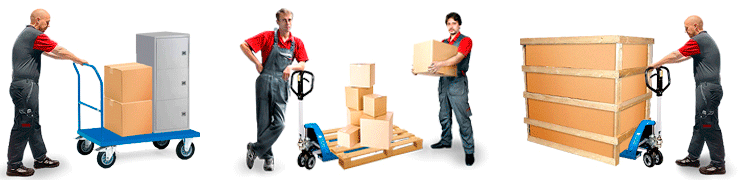 Максимальное количество недопоставленного товара в поставке (шт., т, м3, л);
Среднее количество недопоставленного товара в поставке (шт., т, м3, л);
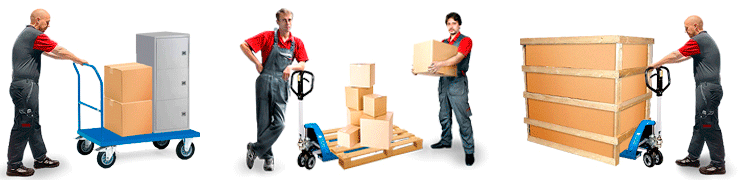 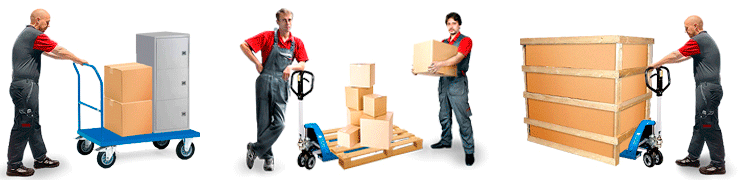 Максимальное количество некондиционного товара в поставке (шт., т, м3, л);
Среднее количество некондиционного товара в поставке (шт., т, м3, л).
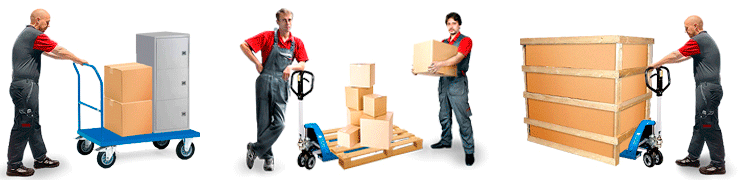 Информационный поток
– совокупность циркулирующих сообщений между элементами логистической системы и внешней средой, необходимых для управления и контроля логистических операций.
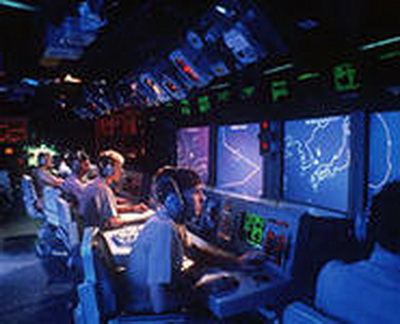 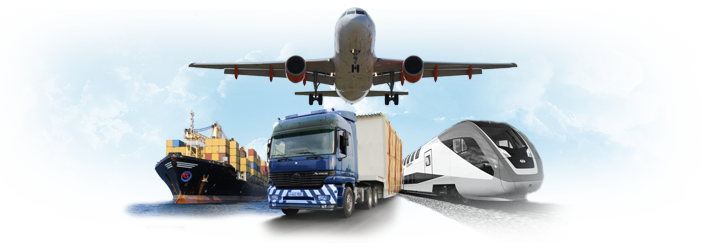 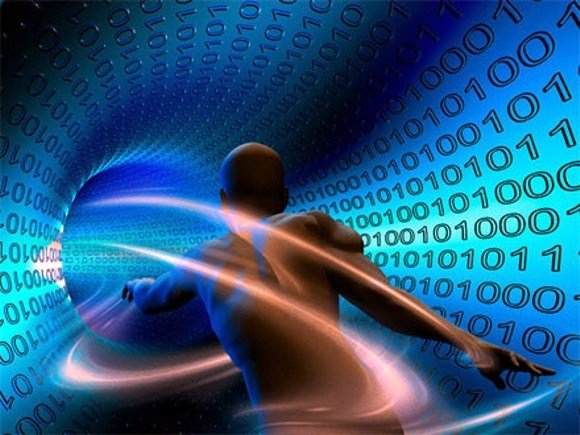 ИП характеризуются следующими показателями:
источник возникновения
направление движения потока
скорость передачи и приема
интенсивность потока
Управление ИП означает:
изменение направления потока
ограничение скорости передачи до скорости приема
ограничение объема потока до величины пропускной способности отдельного узла или участка пути
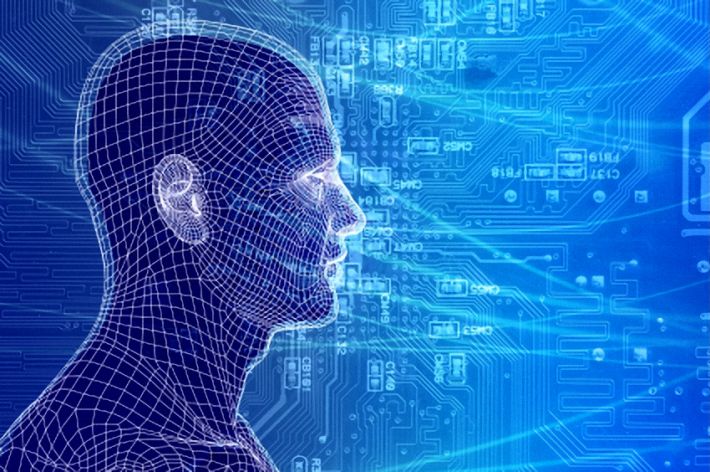 Измерение ИП:
количество обрабатываемой или передаваемой информации за единицу времени.
Классификация информационных потоков:
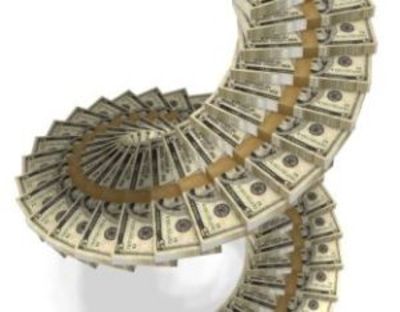 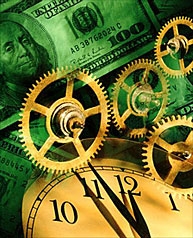 Финансовый поток
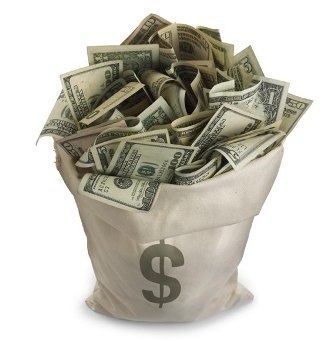 – это направленное движение финансовых ресурсов, связанное с материальными, информационными и иными потоками как в рамках логистической системы, так и вне нее.
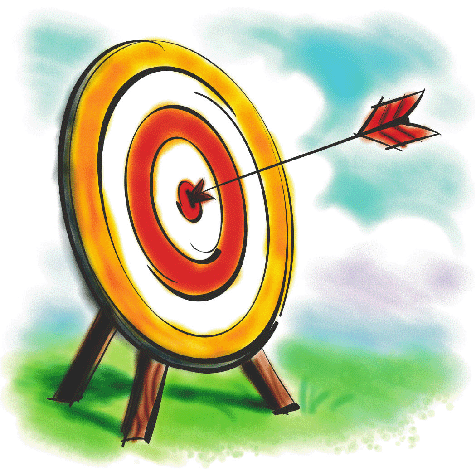 Основной целью финансового обслуживания материальных потоков в логистике является обеспечение их движения финансовыми ресурсами в необходимых объемах, в нужные сроки и с использованием наиболее эффективных источников финансирования.
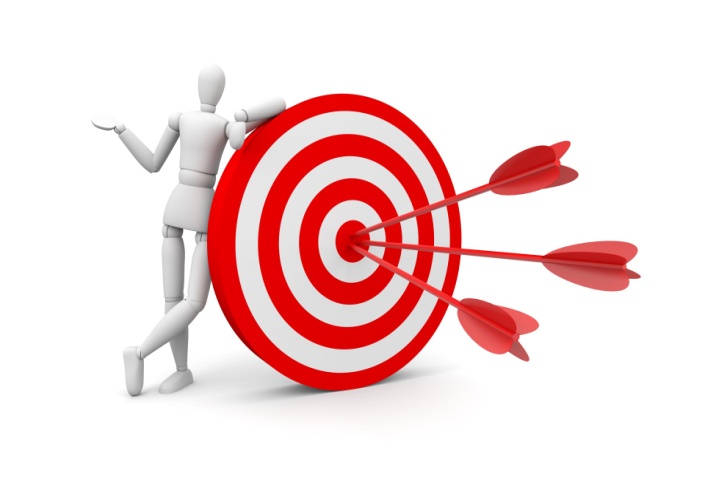 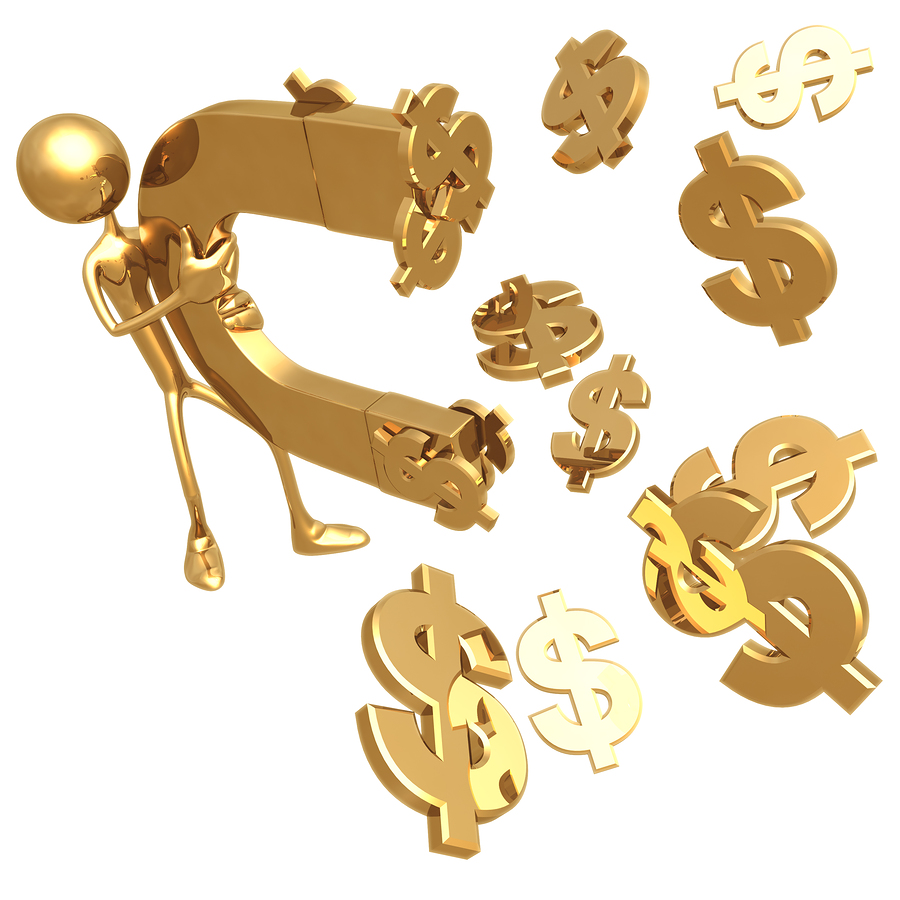 Параметры финансового потока
доступность и ликвидность финансовых ресурсов
упорядоченность и подконтрольность движения финансовых средств
число и конкурентоспособность источников и потребителей финансовых ресурсов.
Классификация финансовых потоков
Сервисные потоки
– потоки услуг, генерируемые логистической системой в целом или ее подсистемой (звеном, элементом) с целью удовлетворения внешних или внутренних потребителей организации бизнеса.
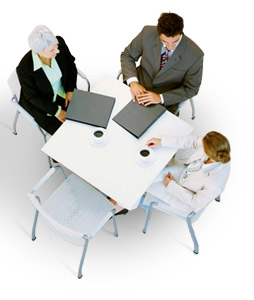 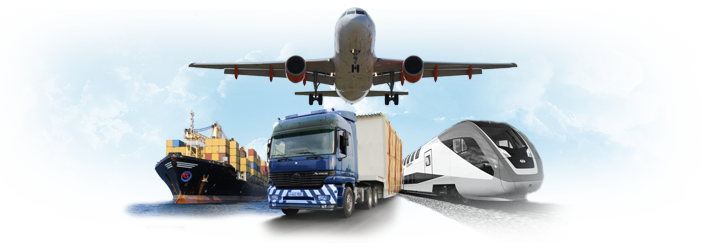 Характеристики сервисных потоков
Неосязаемость сервиса. Заключается в сложности для поставщиков сервиса объяснить и специфицировать сервис, а также трудностями оценить его со стороны покупателя.
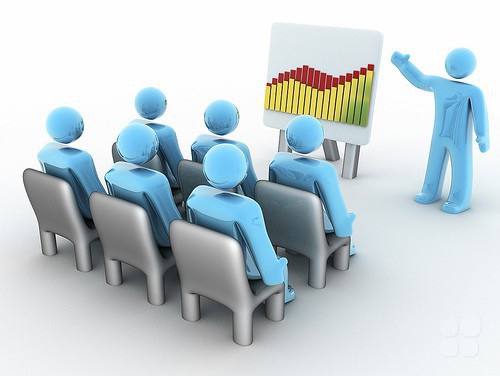 Покупатель зачастую принимает прямое участие в производстве услуг.
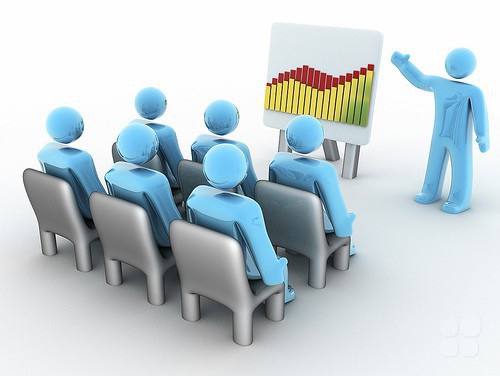 Сервис – деятельность (процесс) и поэтому не может быть протестирован прежде, чем покупатель его купит.
Сервис часто состоит из системы более мелких (субсервисных) услуг, причем покупатель оценивает эти субсервисные услуги.
Качество и привлекательность сервиса зависят от способности покупателя оценить его в итоге (в общем плане).
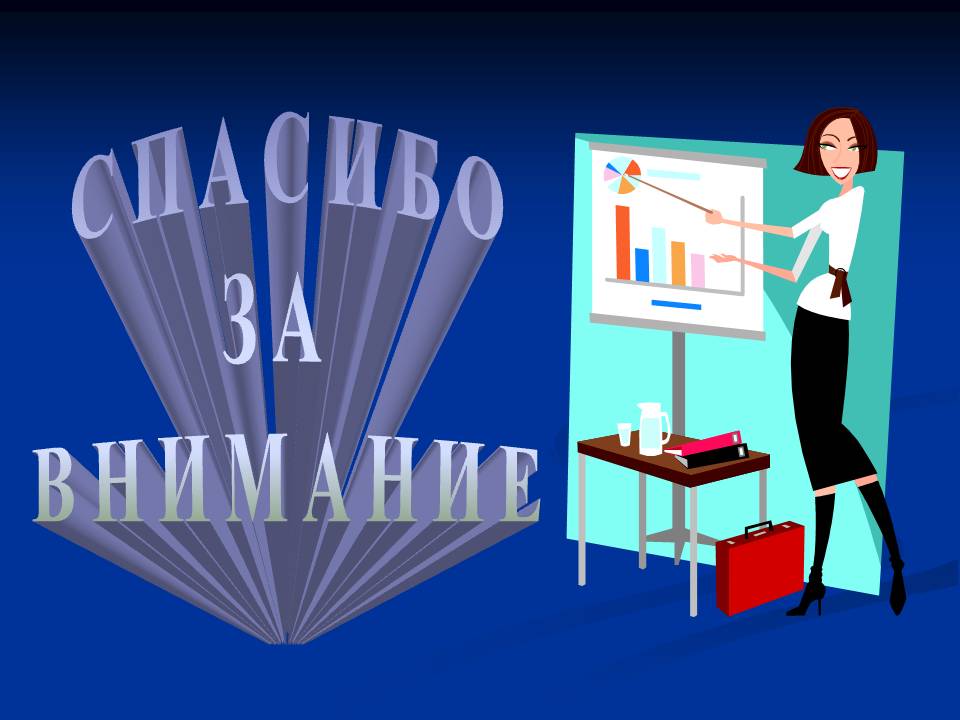